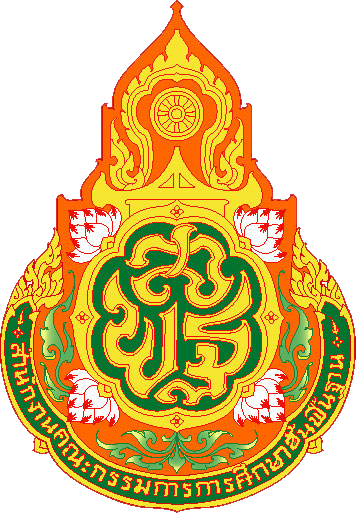 สมุดบันทึกคะแนนเก็บ
วิชา วิทยาการคำนวณ
ม.1
ปีการศึกษา
2566
ครูผู้สอน
นางสื่อแบ่งปัน  ครูกระแต
โรงเรียนสื่อแบ่งปันครูกระแต
สำนักงานเขตพื้นที่การศึกษาครูกระแต
สำนักงานคณะกรรมการการศึกษาขั้นพื้นฐาน  
กระทรวงศึกษาธิการ
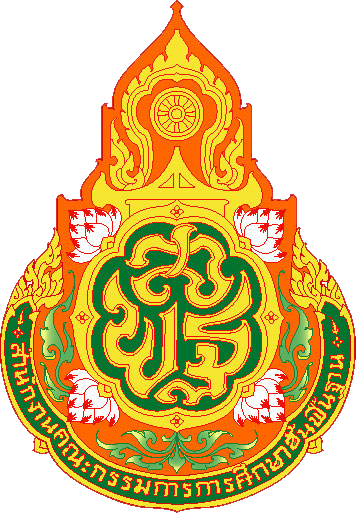 สมุดบันทึกคะแนนเก็บ
วิชา วิทยาการคำนวณ ม.1
สอนโดย นางสื่อแบ่งปัน  ครูกระแต
โรงเรียนสื่อแบ่งปันครูกระแต
สำนักงานเขตพื้นที่การศึกษาครูกระแต
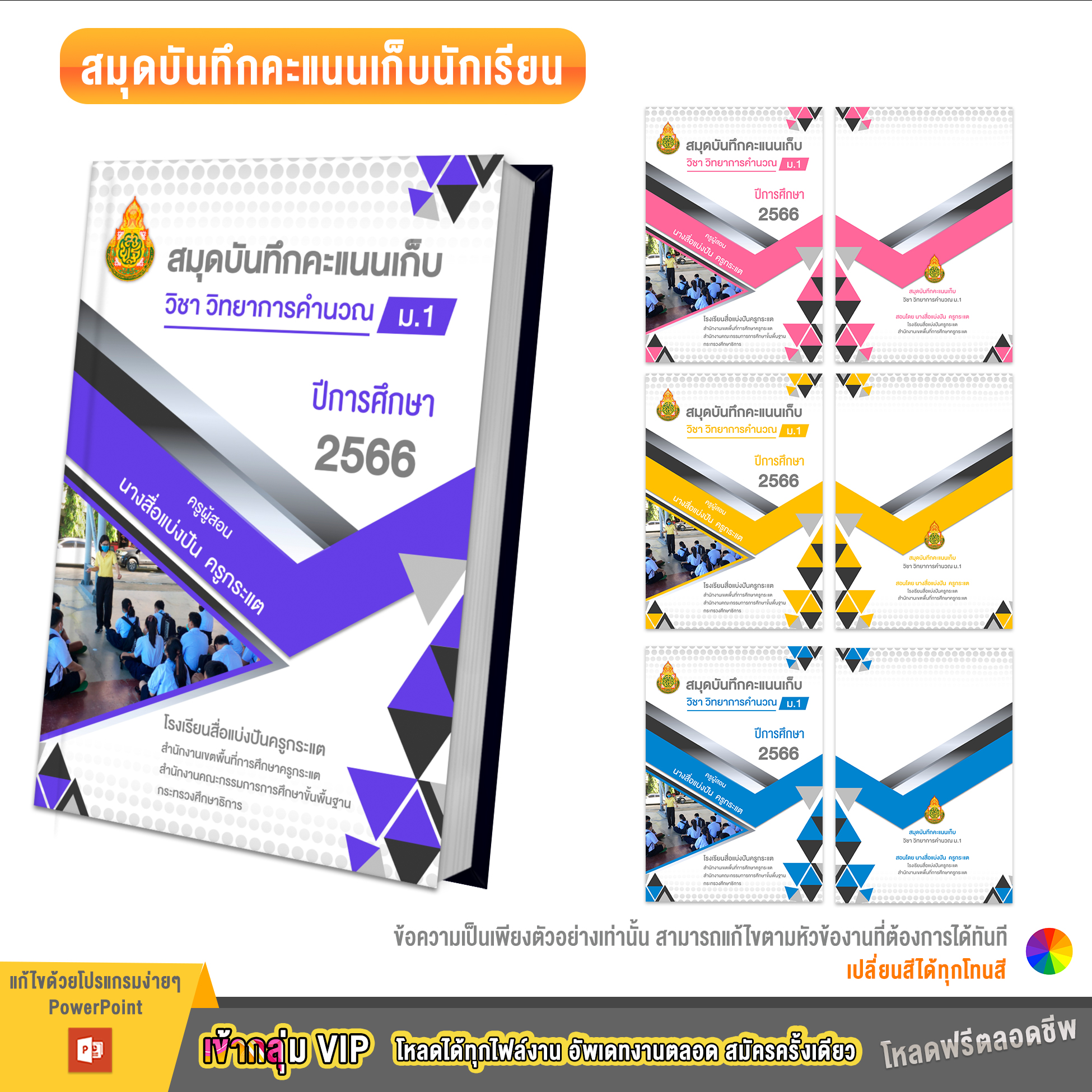 ปกครบชุด ลงในกลุ่ม VIP เรียบร้อยค่ะร่วมเป็นสมาชิกกลุ่ม VIP กับเราได้นะคะ ยินดีอย่างยิ่งค่ะ